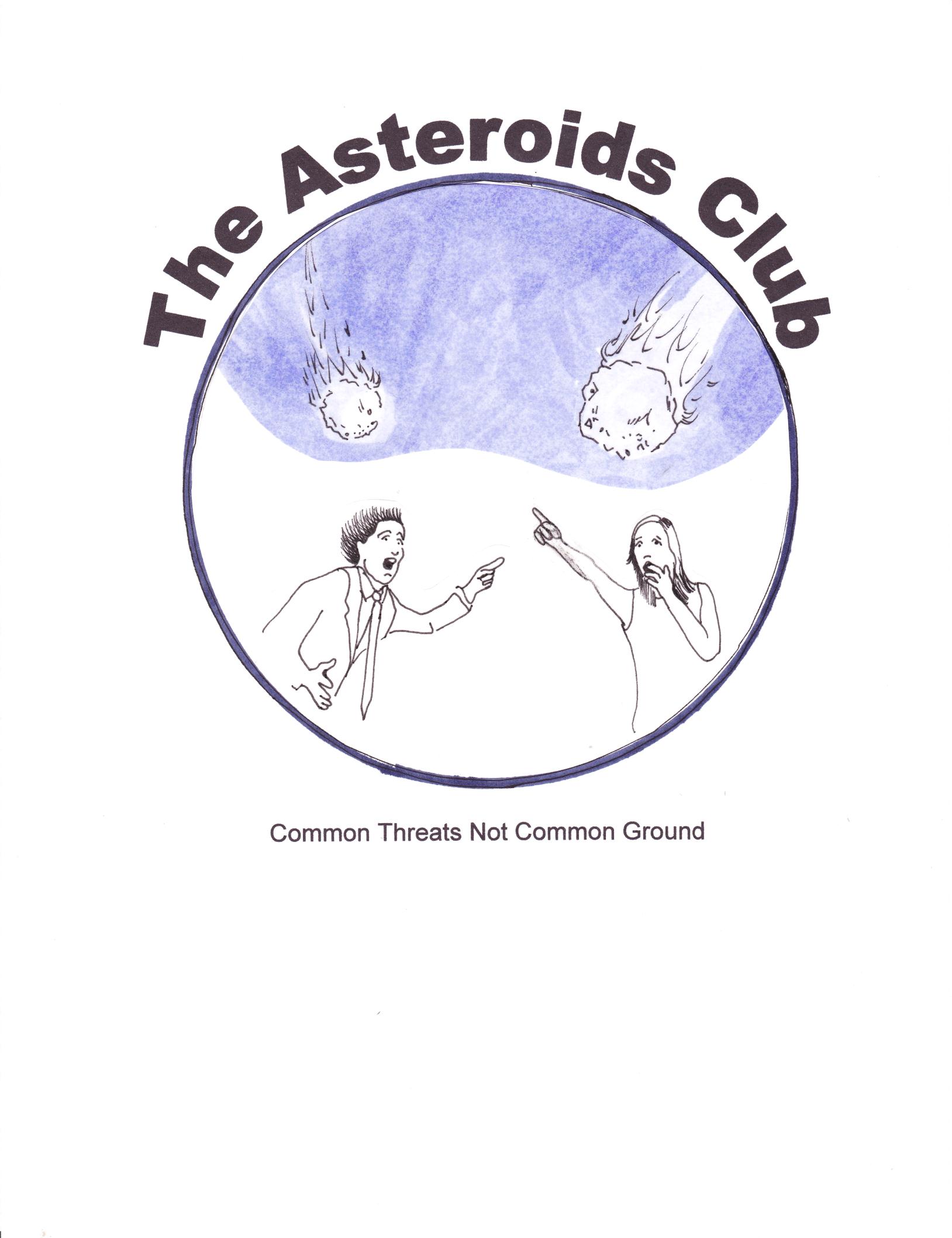 Common Threats Make Common Ground
www.AsteroidsClub.org
[Speaker Notes: --The asteroids club is all Americans who are willing to grant that both sides have legitimate concerns.
--In the asteroids club, we don’t start by searching for common ground. That’s often hard to find. We start by acknowledging common threats.
--Because common threats make common ground.
--So let us go to battle stations. Not to fight each other, but to start deflecting these incoming asteroids. 
--And let our first mission be to press congress to fix itself,]
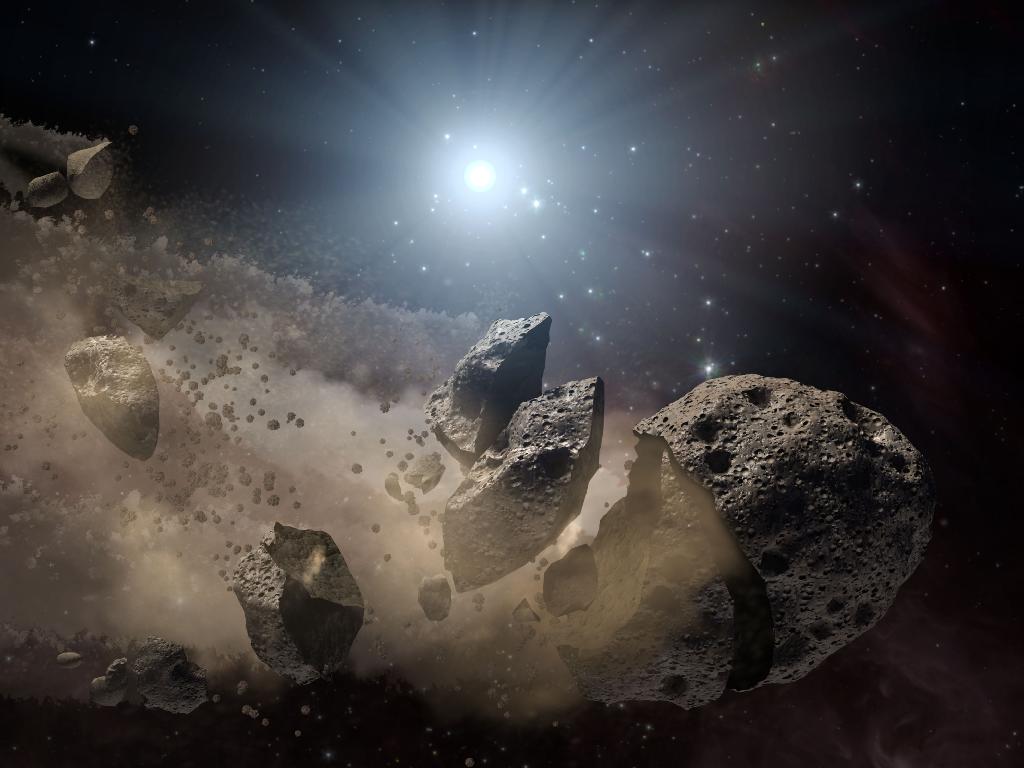 NASA.gov
[Speaker Notes: --If you’ve read the newspaper recently, you’ve heard the bad news. A pack of  giant asteroids is headed our way, all scheduled to strike the United States in the next 50 years. 
--I don’t mean asteroids made of rock. Those would be easy to deal with, because a common threat would unite us all, and we’d find a way to deflect the asteroids. 
--No, I’m talking about four problems from hell, which come wrapped in a special energy field that polarizes us and paralyzes us.]
Asteroid: Entitlement Spending
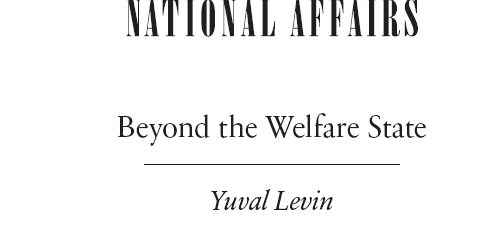 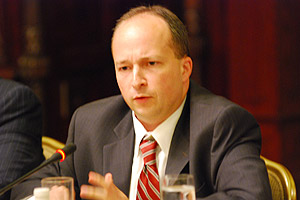 [Speaker Notes: --where I knew I’d meet several conservative intellectuals, including Yuval Levin. To prepare for the dinner, I read an essay by Levin, in National Affairs, on the welfare state. 
--Reading the essay was eerily like listening to Hansen’s lecture.
==>greece]
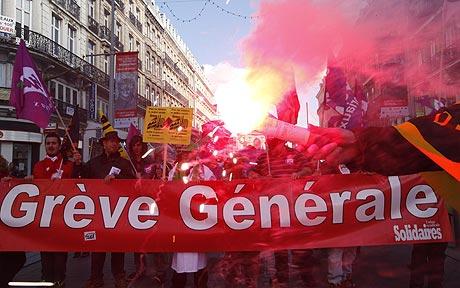 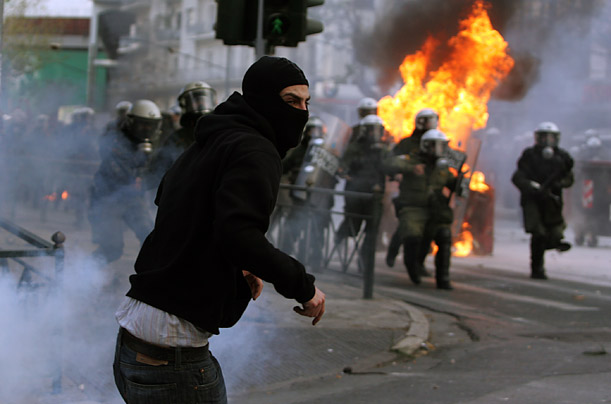 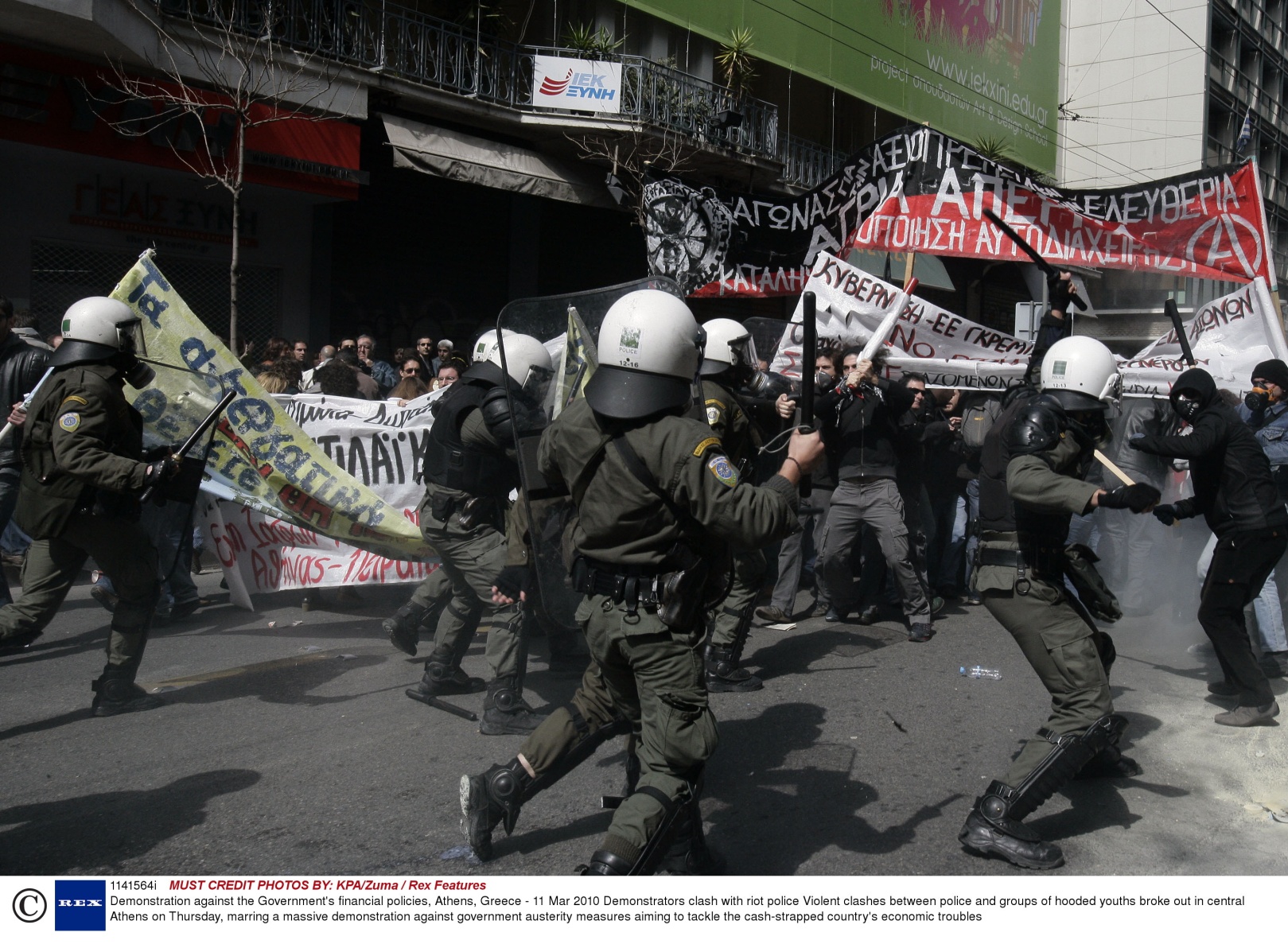 “All over the world, nations are coming to terms with the fact that the social-democratic welfare state is turning out to be untenable and unaffordable, dependent upon dubious economics and the demographic model of a bygone era."
[Speaker Notes: --Levin wrote that “all over the world, nations are coming to terms with the fact that the social-democratic welfare state is turning out to be untenable and unaffordable, dependent upon dubious economics and the demographic model of a bygone era."
--That might not sound as scary as an asteroid, but Levin showed this graph from the Congressional Budget Office.
==>the graph, from CBO report]
Federal Debt Held by the Public, 1790-2050
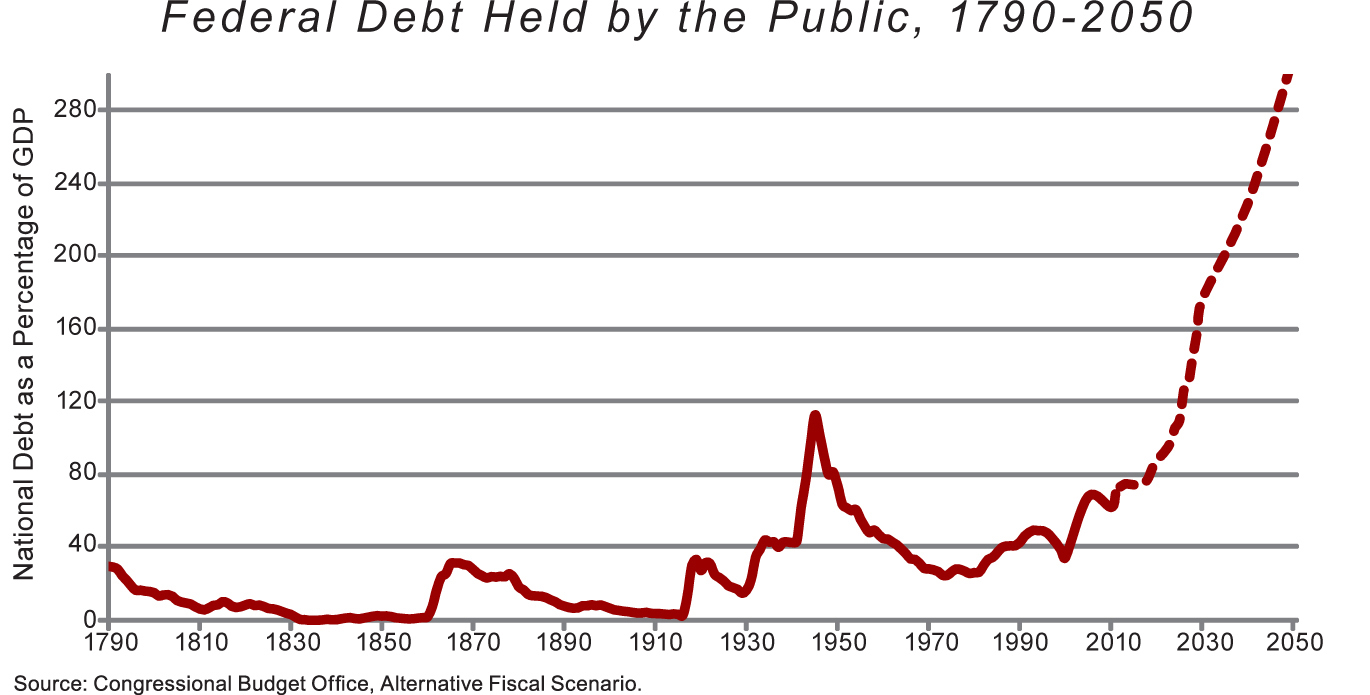 Revolutionary War
Debt as % of GDP
Source: Congressional Budget office, Alternative Fiscal Scenario
[Speaker Notes: --It shows federal debt as a % of GDP. You can see the huge spikes upward after each war. 
==>To fight the revolutionary war, America borrowed money equivalent to about a third of its GDP. Then we gradually pay it off.
==>Civil war, same thing, about a third of GDP.]
Federal Debt Held by the Public, 1790-2050
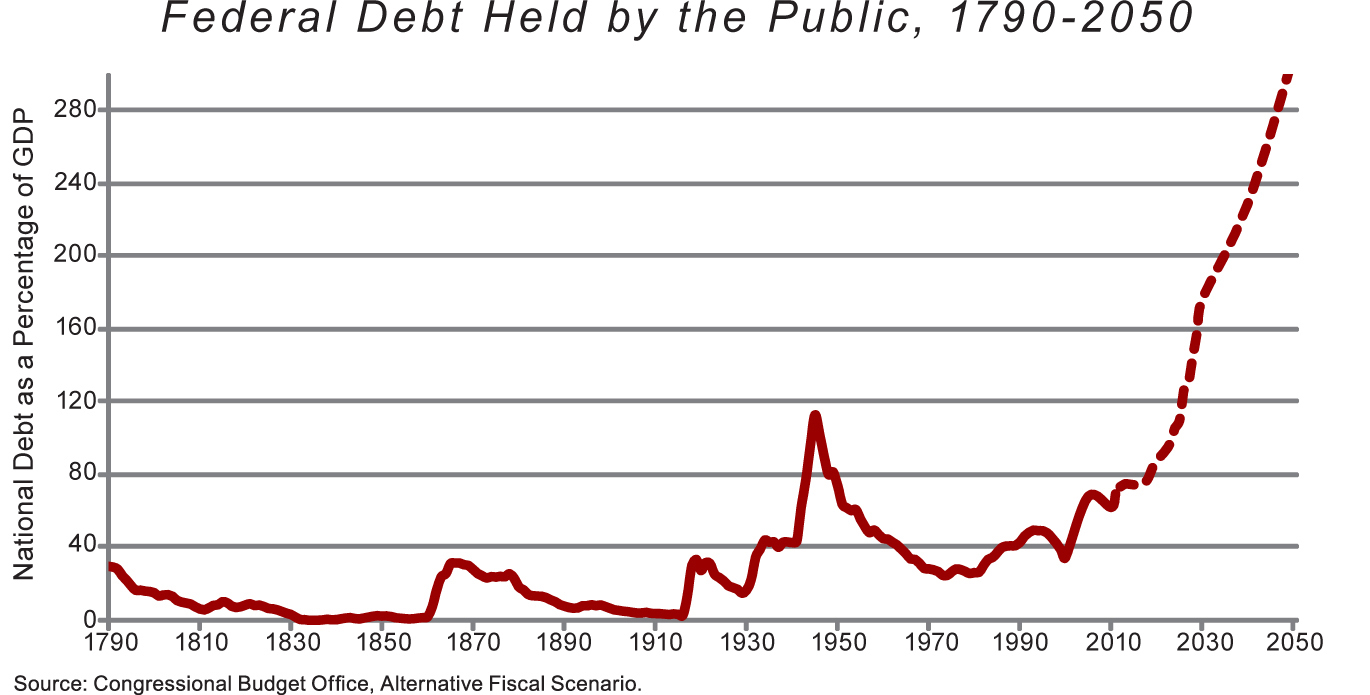 Civil War
Debt as % of GDP
Source: Congressional Budget office, Alternative Fiscal Scenario
Federal Debt Held by the Public, 1790-2050
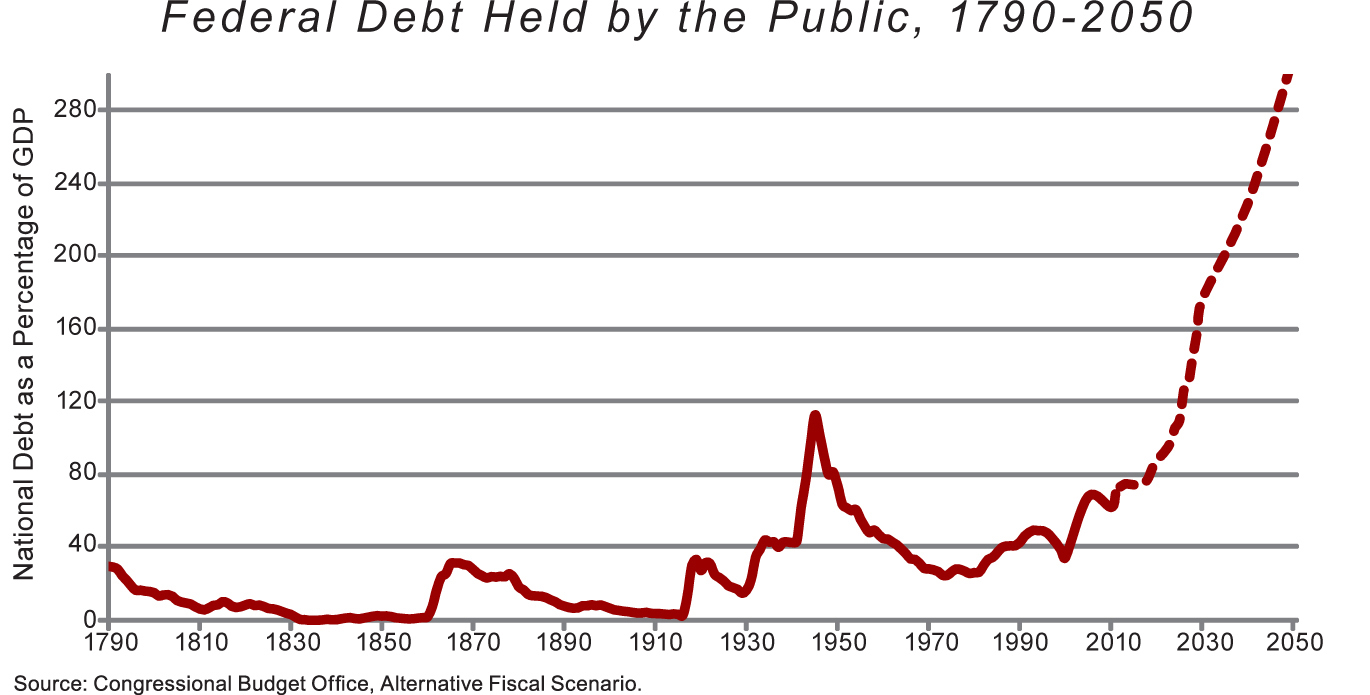 WW-I
Debt as % of GDP
Source: Congressional Budget office, Alternative Fiscal Scenario
Federal Debt Held by the Public, 1790-2050
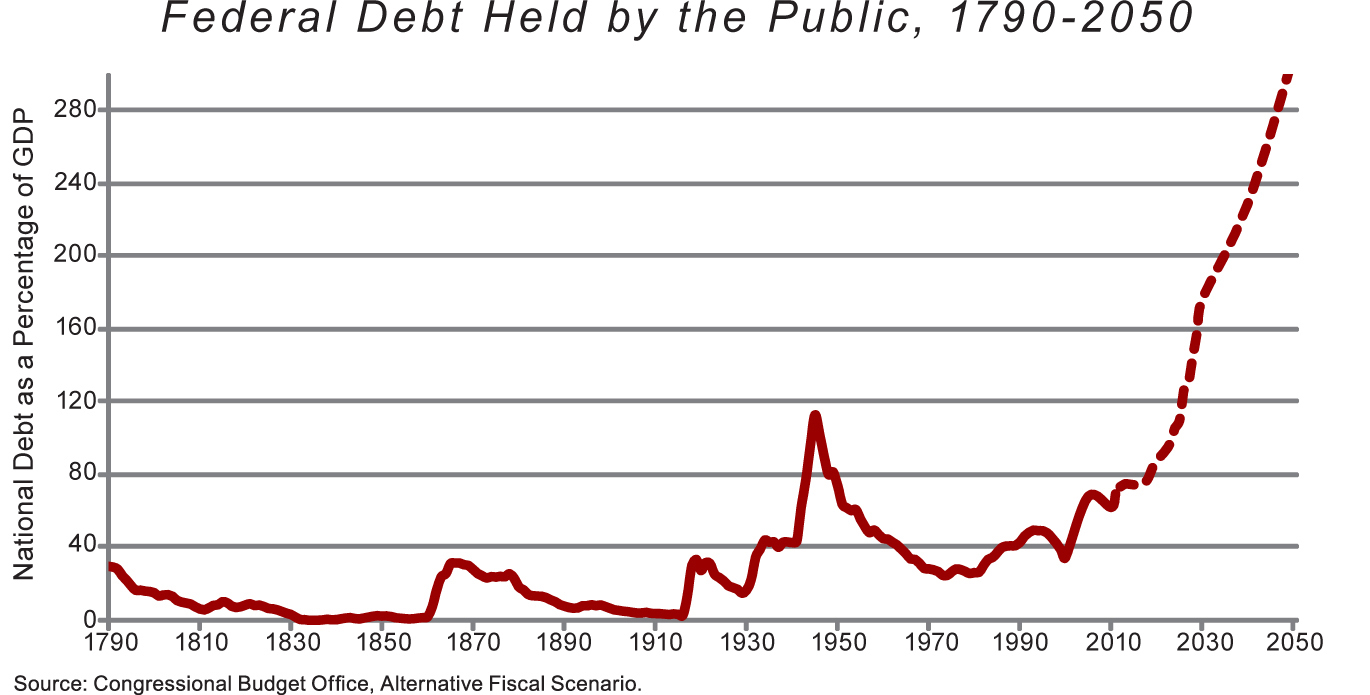 WW-II
Debt as % of GDP
Source: Congressional Budget office, Alternative Fiscal Scenario
[Speaker Notes: ==>Here’s WW-II, following on the great depression.
--That one-two punch took us up to an astronomical 115% of GDP in debt.
==>current ??]
Federal Debt Held by the Public, 1790-2050
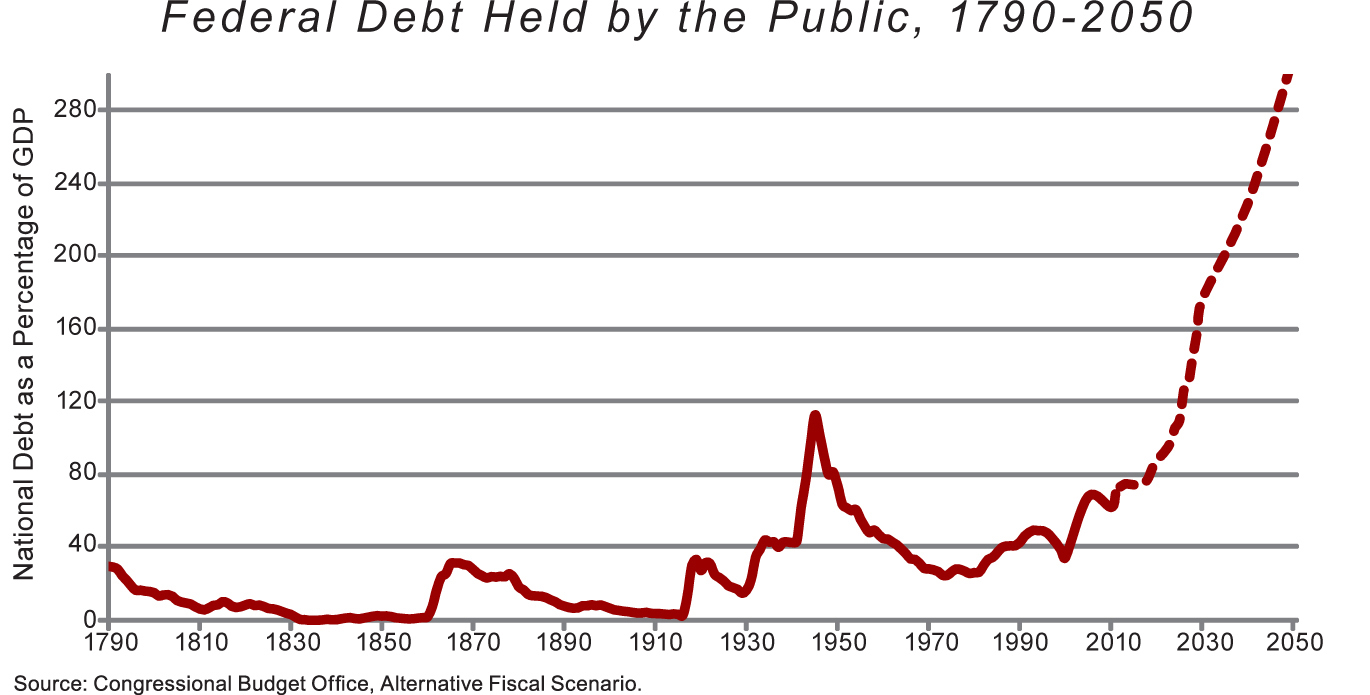 ???
Debt as % of GDP
Source: Congressional Budget office, Alternative Fiscal Scenario
[Speaker Notes: --what’s this? What’s this long rise since the 1970s?
--it’s partly the mess that George W. Bush made of the budget, but it’s mostly the steady rise of entitlement spending, mostly for the elderly.
-- We’re approaching levels of debt similar to those of WW-II, and the baby boomers haven’t even retired yet.
--And when they do,
==>reveal]
Federal Debt Held by the Public, 1790-2050
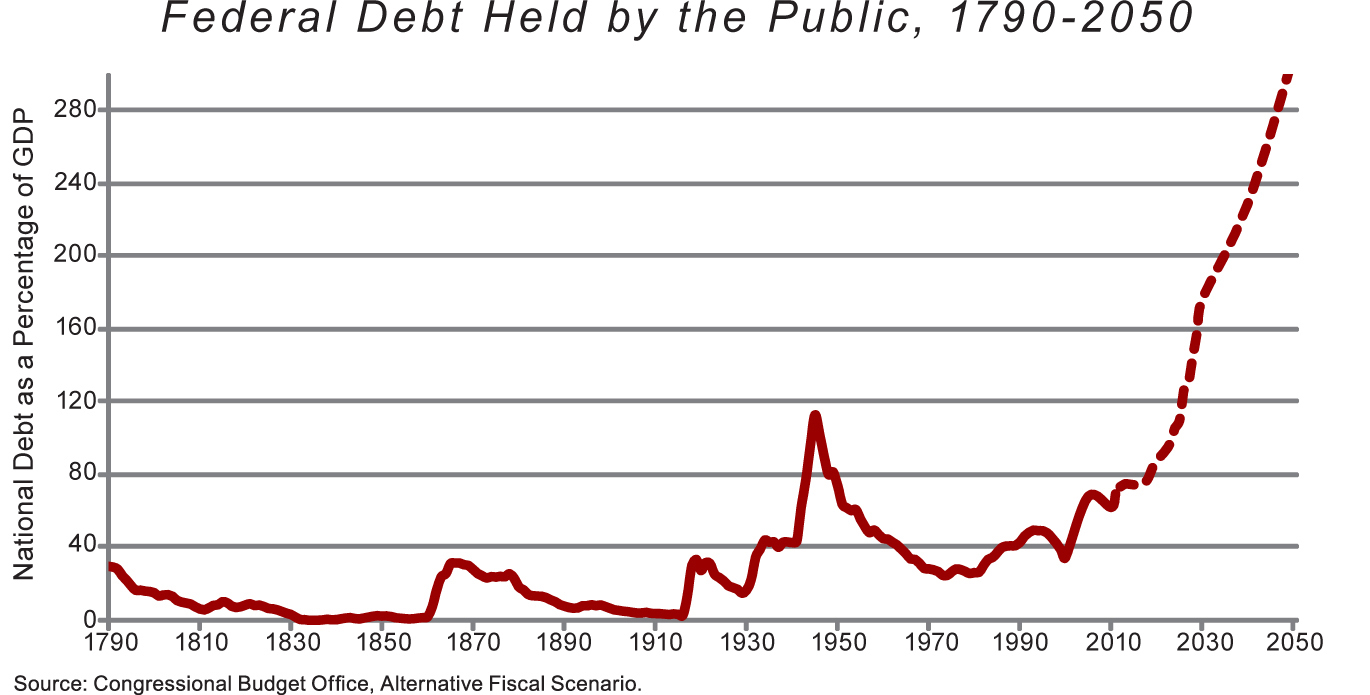 Baby Boomer Retirement
Debt as % of GDP
Source: Congressional Budget office, Alternative Fiscal Scenario
[Speaker Notes: -- this is what will happen if we don’t make major changes.
--No nation can owe 3 times its GDP and survive.
--Entitlement spending is the second asteroid. The Right has been screaming about it since the 1960s, and the left is in denial. 
--Liberals think we can pay for everything just by raising taxes on the rich.
 
3:00-------------------------------------------------------
--You might notice that this is more or less the same graph that Hansen showed.
==>graphs]
[Speaker Notes: --What if there are so many incoming asteroids, we just can’t take the time to squabble. 
 
--Because actually, we DO face this situation.
--I said earlier that there were four asteroids coming at us. Here are the remaining two. 
==>1)rising inequality]
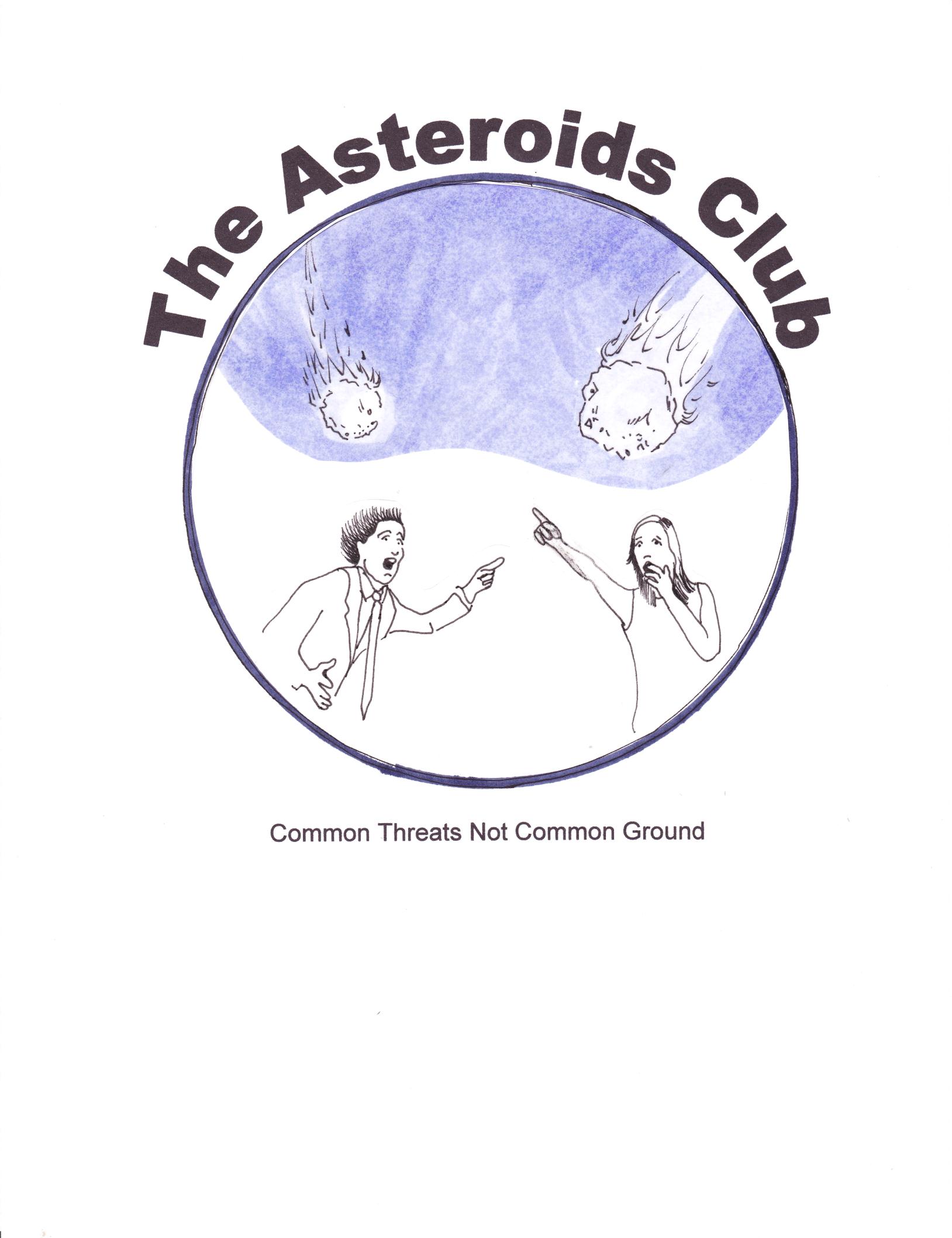 Common Threats Make Common Ground
www.AsteroidsClub.org
[Speaker Notes: --The asteroids club is all Americans who are willing to grant that both sides have legitimate concerns.
--In the asteroids club, we don’t start by searching for common ground. That’s often hard to find. We start by acknowledging common threats.
--Because common threats make common ground.
--So let us go to battle stations. Not to fight each other, but to start deflecting these incoming asteroids. 
--And let our first mission be to press congress to fix itself,]